Alicia LEVALOUSIAE
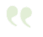 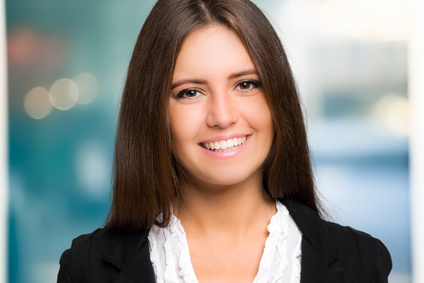 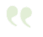 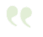 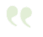 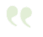